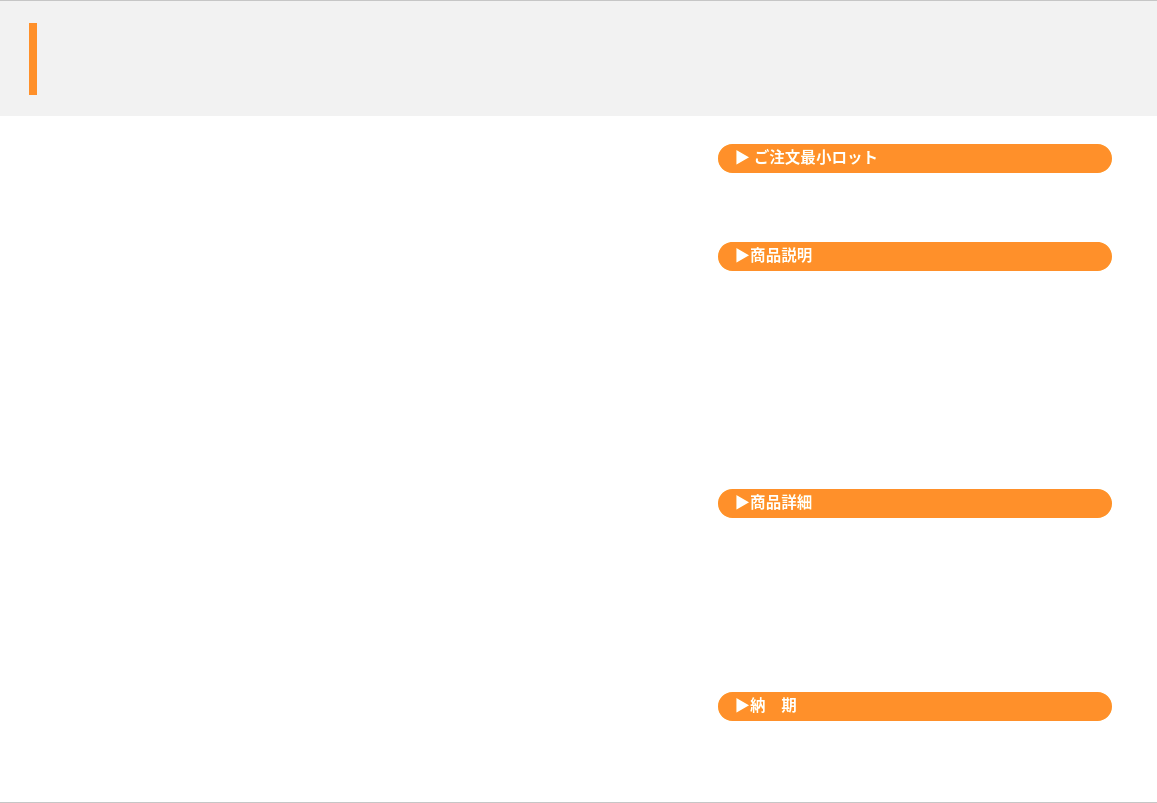 ネッククーラー
繰り返し使えるエコな暑さ対策
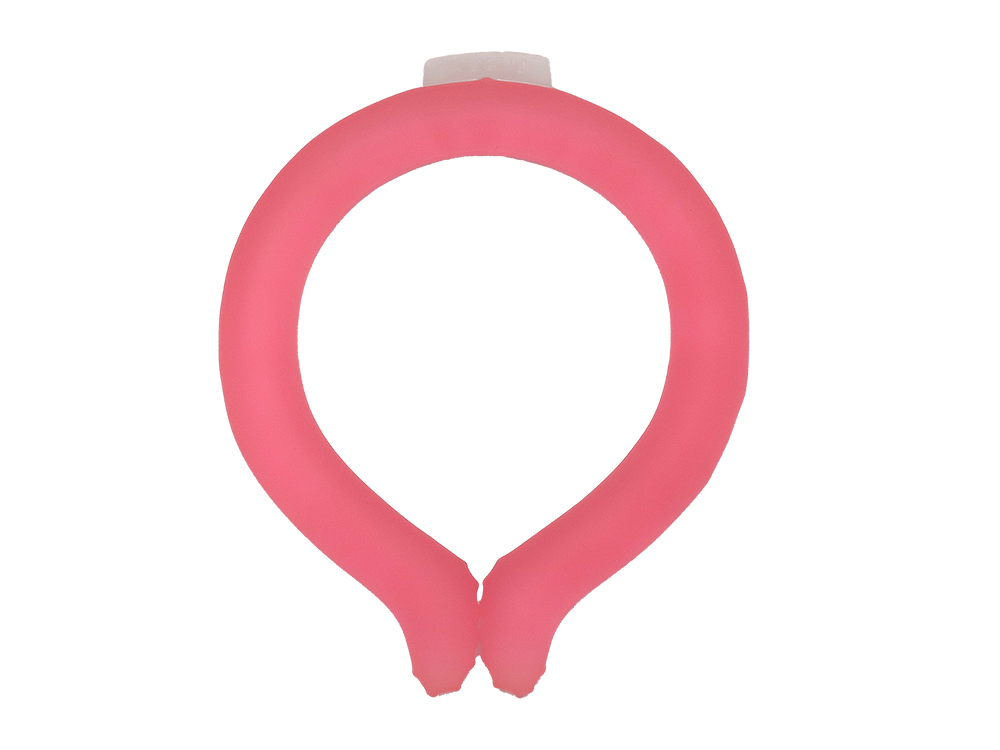 500個から
受注生産だから実現できる高いオリジナル性
本体色、印刷がオリジナルで可能

ポイント1：24℃以下で自然凍結
ポイント2：結露しないから快適
ポイント3：何度でも繰り返し使える
ポイント4：電源や電池も不要

◆使用方法
・24℃以下であれば自然に接触冷感が可能です。
・冷凍庫、冷水、冷蔵庫を使用すると急速準備冷却が可能です。
準備冷却時間：冷凍庫での冷却時間約20分、冷水（10℃以下）での冷却時間約30分、冷蔵庫での冷却時間約35-40分
冷感持続時間：24℃の環境で60分-90分
※使用環境によって異なる場合がございます。
品　番　　org510
サイズ　　S・M・L
材　質　　TPU、PCM等
印　刷　　1色・フルカラー
外　装　　個別PP袋入
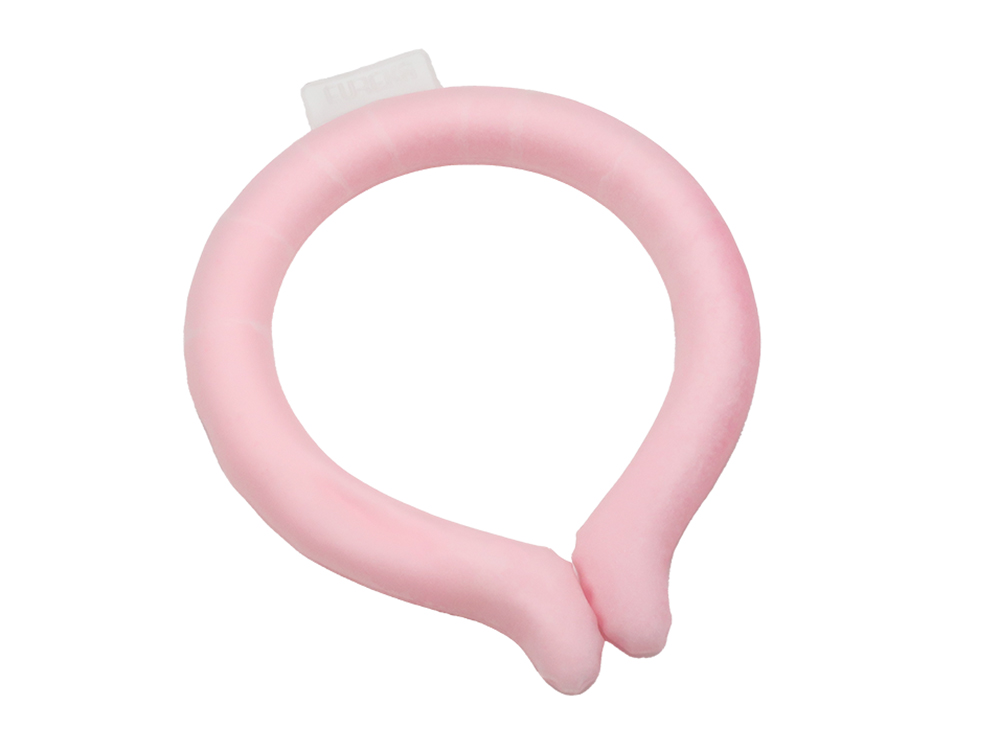 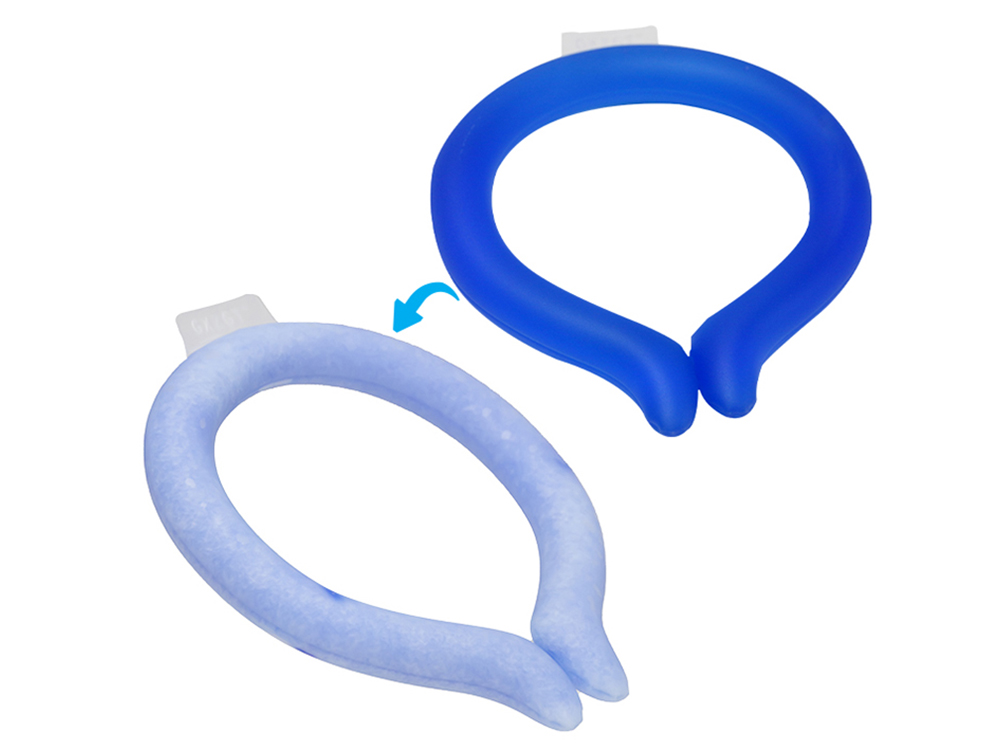 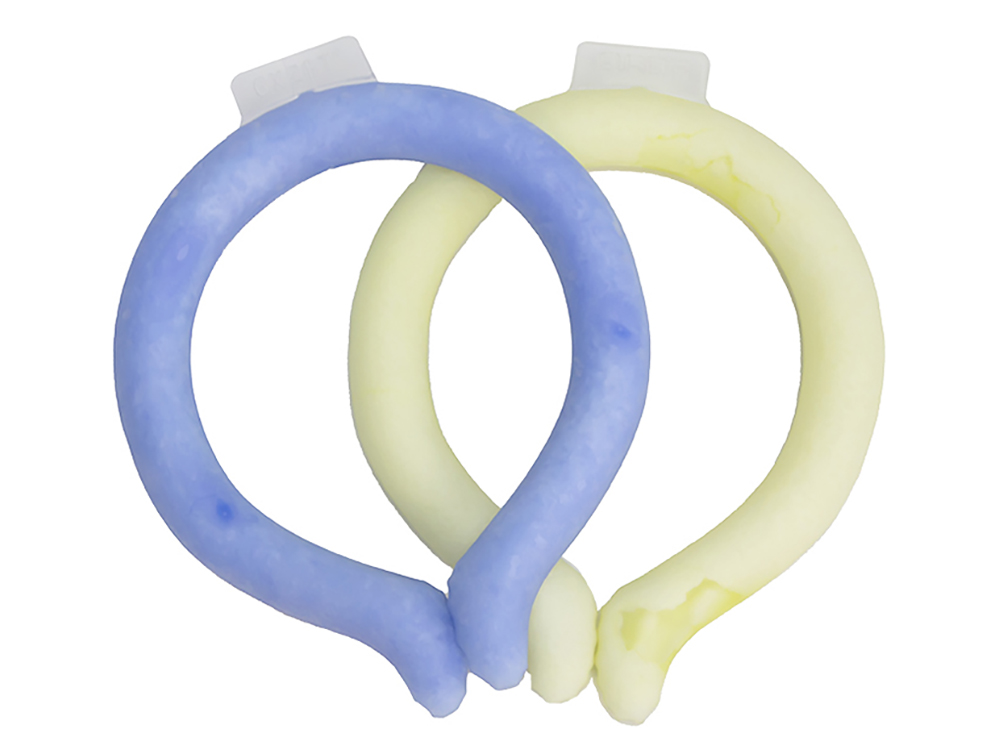 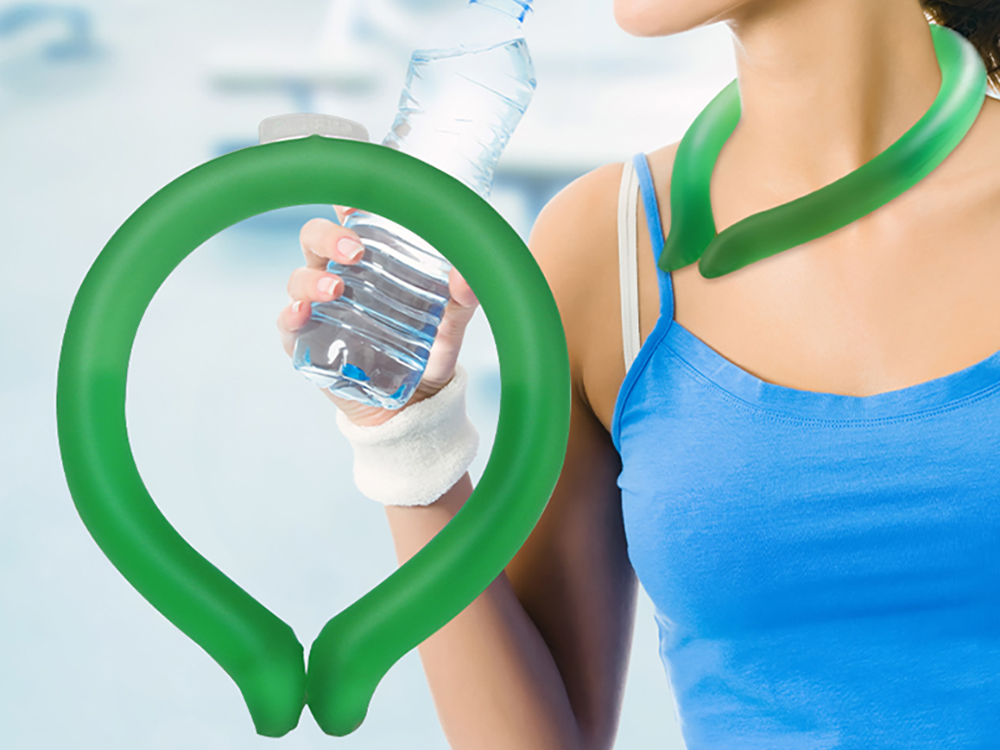 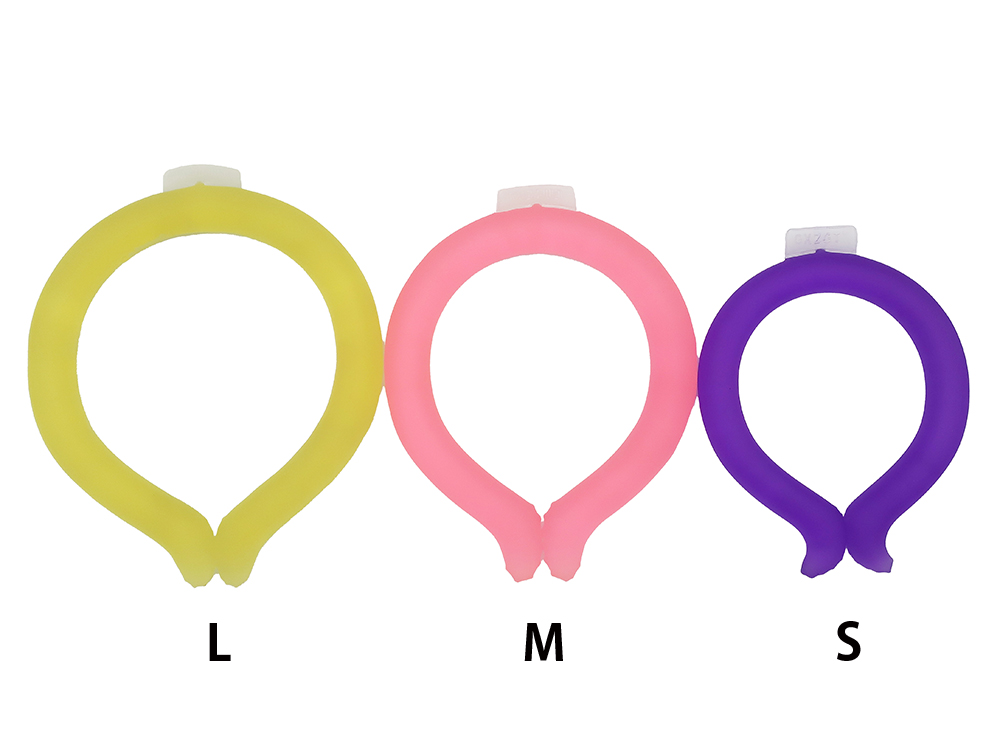 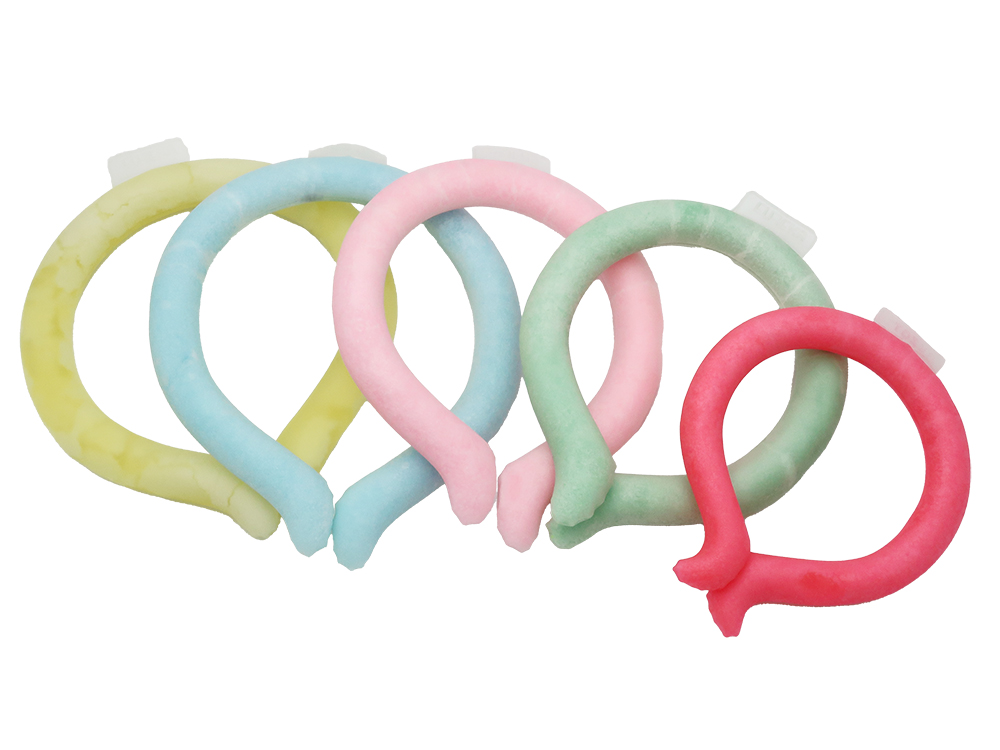 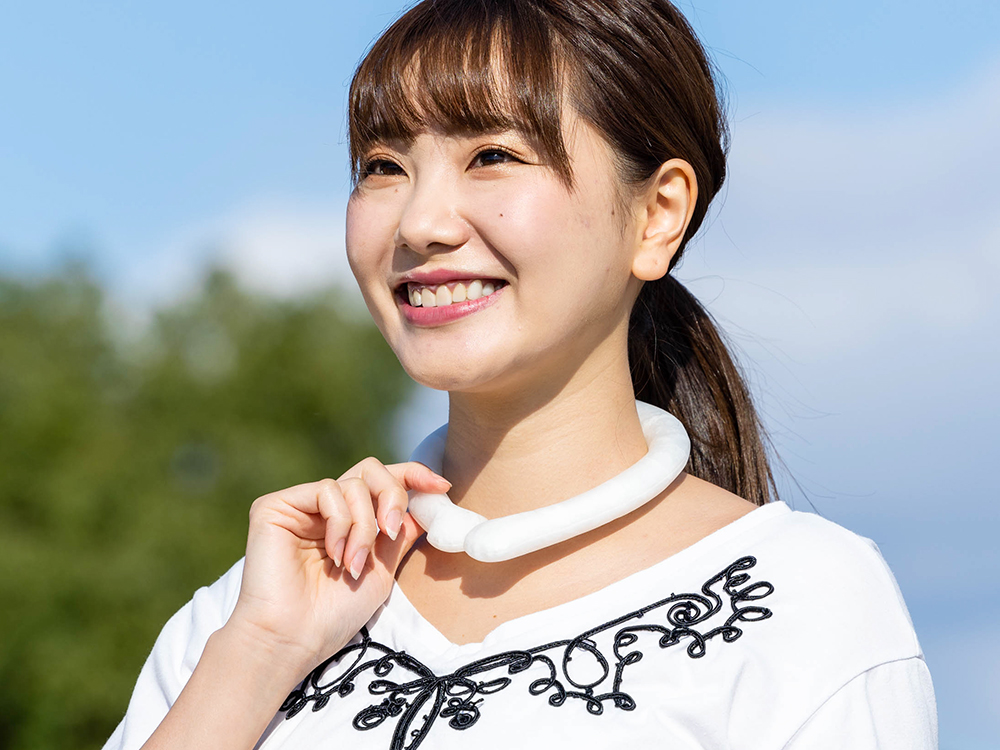 校了後約40日～